PHÒNG GIÁO DỤC VÀ ĐÀO TẠO HUYỆN GIA LÂMTRƯỜNG MẦM NON ĐẶNG XÁ
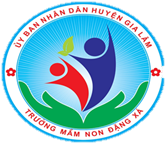 KẾ HOẠCH GIÁO DỤC THÁNG 2
Từ ngày 05/02/2024 đến ngày 01/03/2024
Lớp: Mẫu giáo bé C4
Giáo viên: Vũ Thị Oanh
                   Nguyễn Thị Xuân
Đủ nắng hoa sẽ nở, đủ yêu thương hạnh phúc sẽ đong đầy
LỚP MẪU GIÁO BÉ C4
CHƯƠNG TRÌNH HỌC TUẦN II THÁNG 02 NĂM 2024
TỪ NGÀY 05/02/2024 ĐẾN NGÀY 09/02/2024
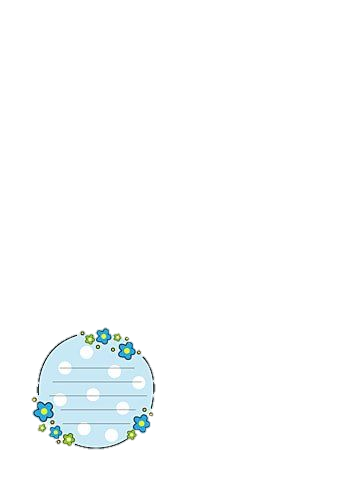 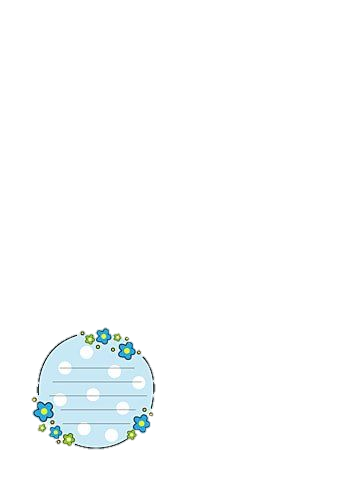 Thứ 2
Thứ 3
VĂN  HỌC
THỂ DỤC
VĂN HỌC
TDGH: chạy liên tục trong zichzac qua 3 - 4 điểm
TCVĐ: Ném qua dây
Thơ: Tết đang vào nhà
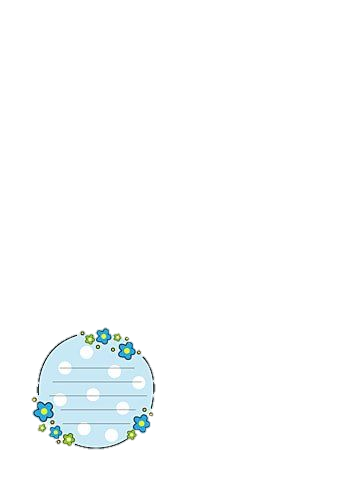 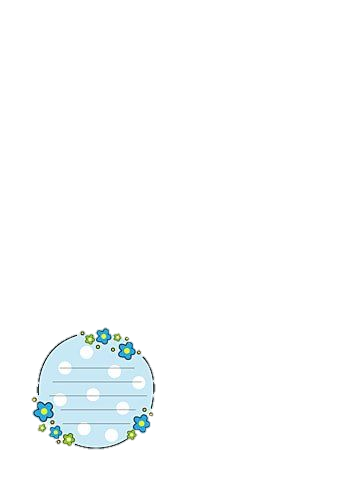 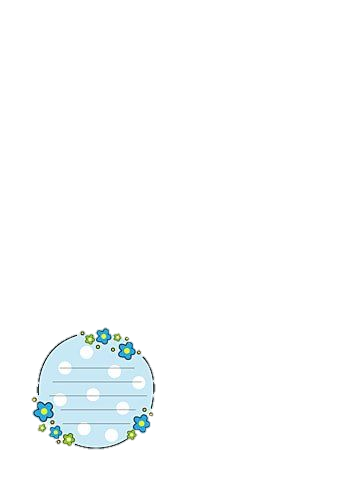 Thứ 6
Thứ 4
Thứ 5
NGHỈ TẾT NGUYÊN ĐÁN
NGHỈ TẾT NGUYÊN ĐÁN
NGHỈ TẾT NGUYÊN ĐÁN
Đủ nắng hoa sẽ nở, đủ yêu thương hạnh phúc sẽ đong đầy
LỚP MẪU GIÁO BÉ C4
CHƯƠNG TRÌNH HỌC TUẦN 1 THÁNG 01 NĂM 2024
TỪ NGÀY 12/02/2024 ĐẾN NGÀY 16/02/2024
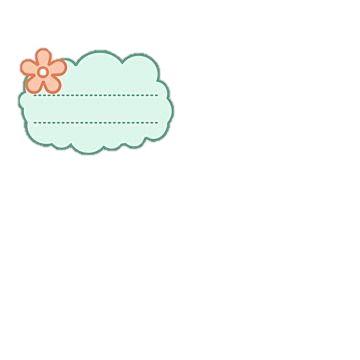 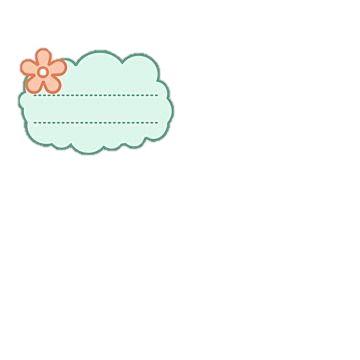 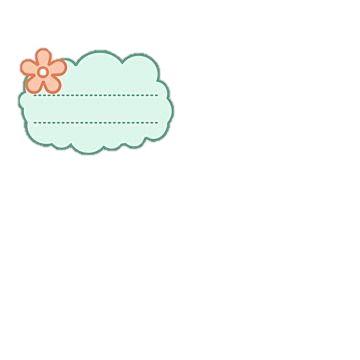 Thứ 4
Thứ 3
Thứ 2
NGHỈ TẾT NGUYÊN ĐÁN
NGHỈ TẾT NGUYÊN ĐÁN
NGHỈ TẾT NGUYÊN ĐÁN
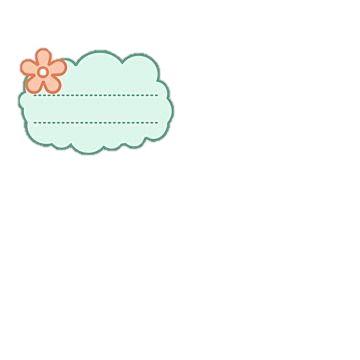 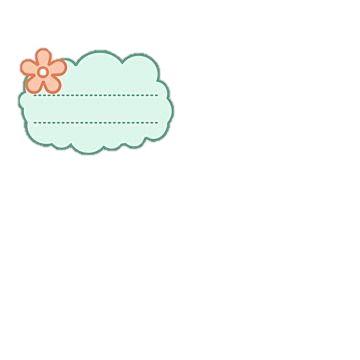 Thứ 6
Thứ 5
KPKH
TẠO HÌNH
Tìm hiểu về lì xì ngày tết
In ngón tay tạo hình pháo hoa
Đủ nắng hoa sẽ nở, đủ yêu thương hạnh phúc sẽ đong đầy
LỚP MẪU GIÁO BÉ C4
CHƯƠNG TRÌNH HỌC TUẦN III THÁNG 01 NĂM 2024
TỪ NGÀY 19/02/2024 ĐẾN NGÀY 23/02/2024
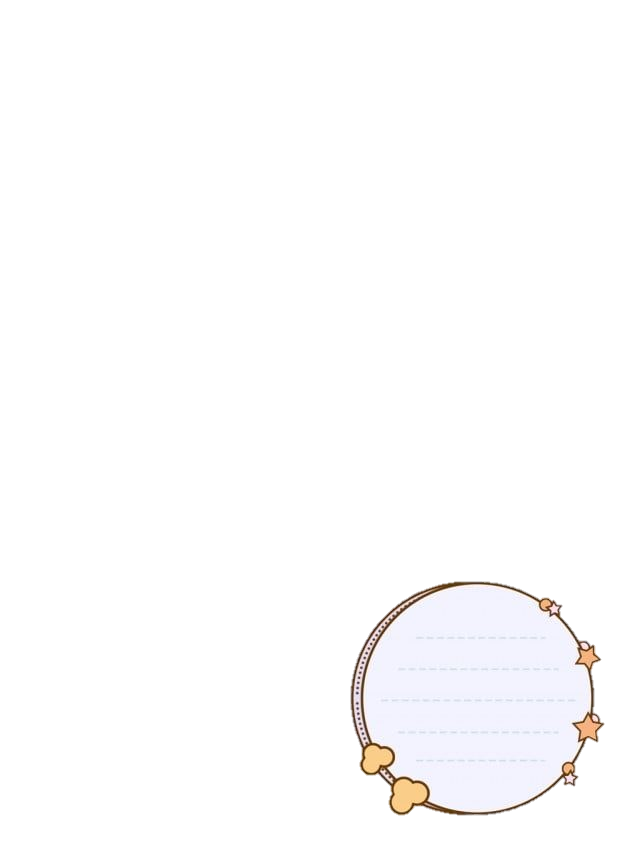 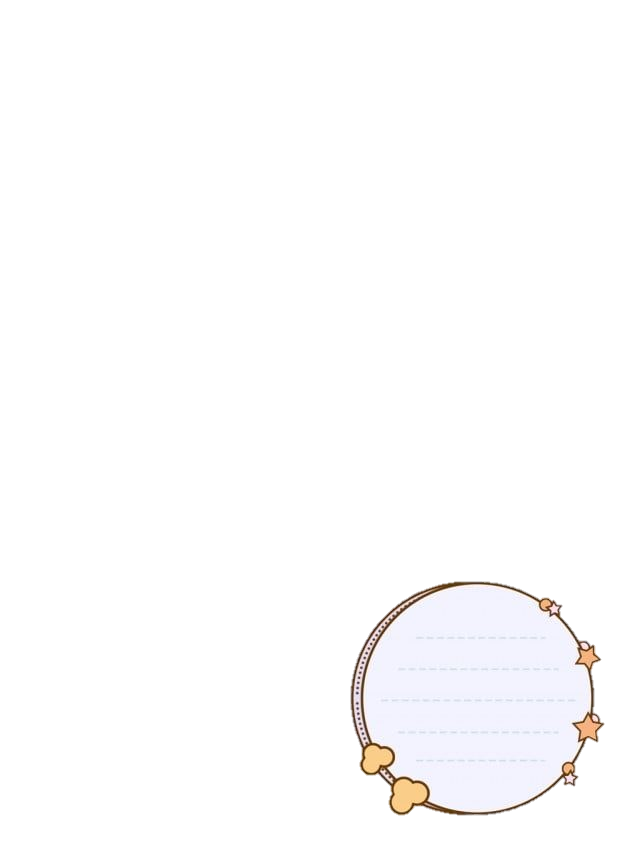 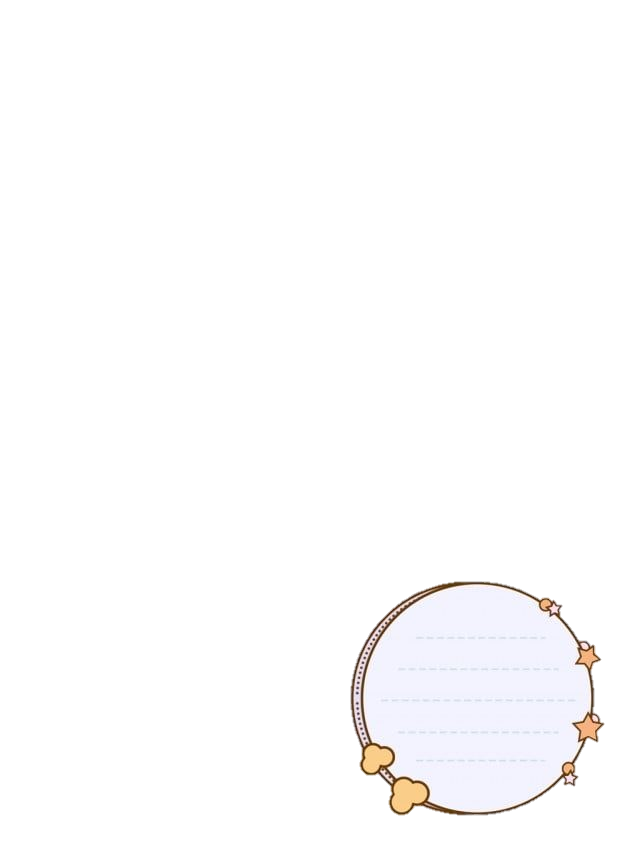 Thứ 3
Thứ 2
Thứ 4
VĂN HỌC
ÂM NHẠC
THỂ DỤC
Truyện:Thỏ con và mùa xuân
Ném trúng đích đứng
TCVĐ: Bật qua suối nhỏ
Dạy hát : Bánh  chưng xanh
NH: Ai đoán giỏi
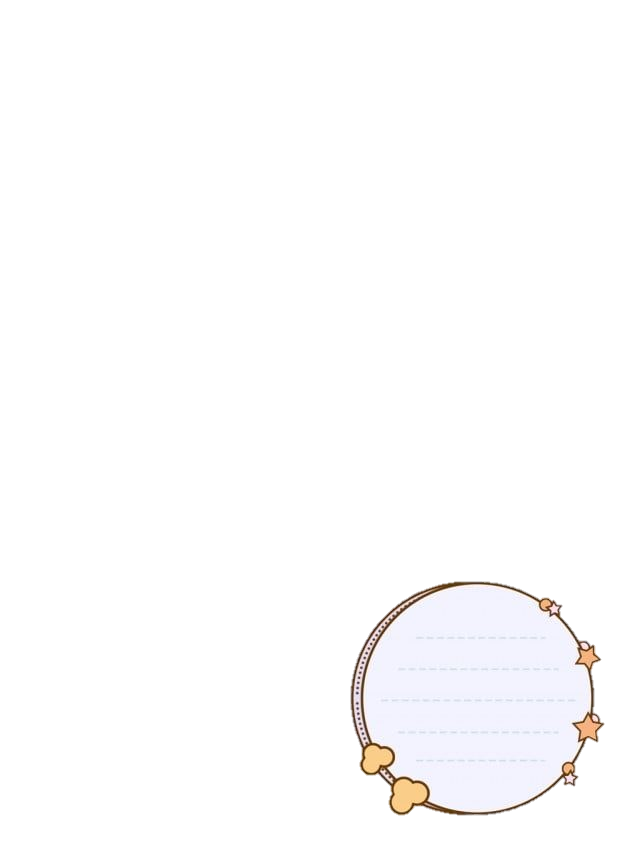 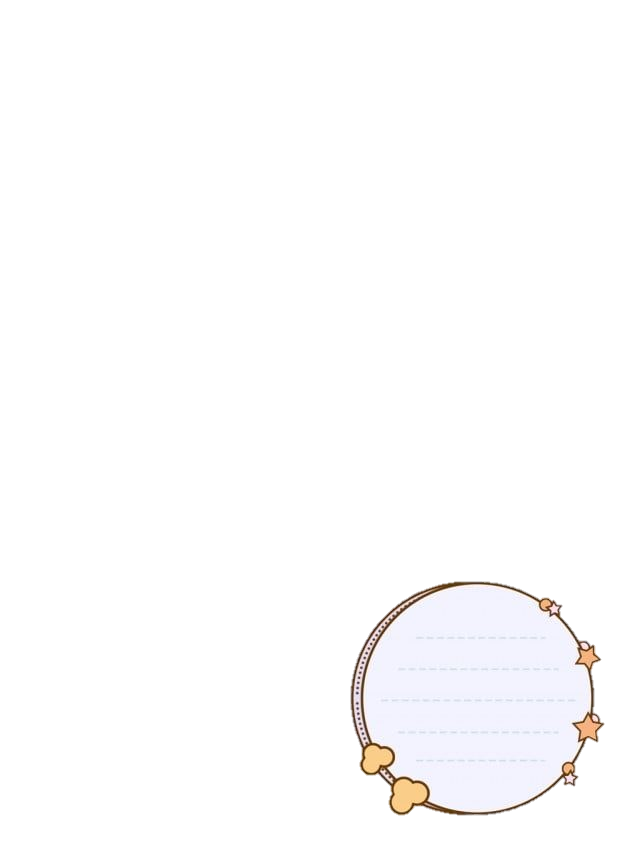 Thứ 6
Thứ 5
LÀM QUEN VỚI TOÁN
TẠO HÌNH
Xé dán trang phục chú hề
Đếm các đối tượng giống nhau trong phạm vi 4
Đủ nắng hoa sẽ nở, đủ yêu thương hạnh phúc sẽ đong đầy
LỚP MẪU GIÁO BÉ C4
CHƯƠNG TRÌNH HỌC TUẦN IV THÁNG 01 NĂM 2024
TỪ NGÀY22/01/2024 ĐẾN NGÀY 25/01/2024
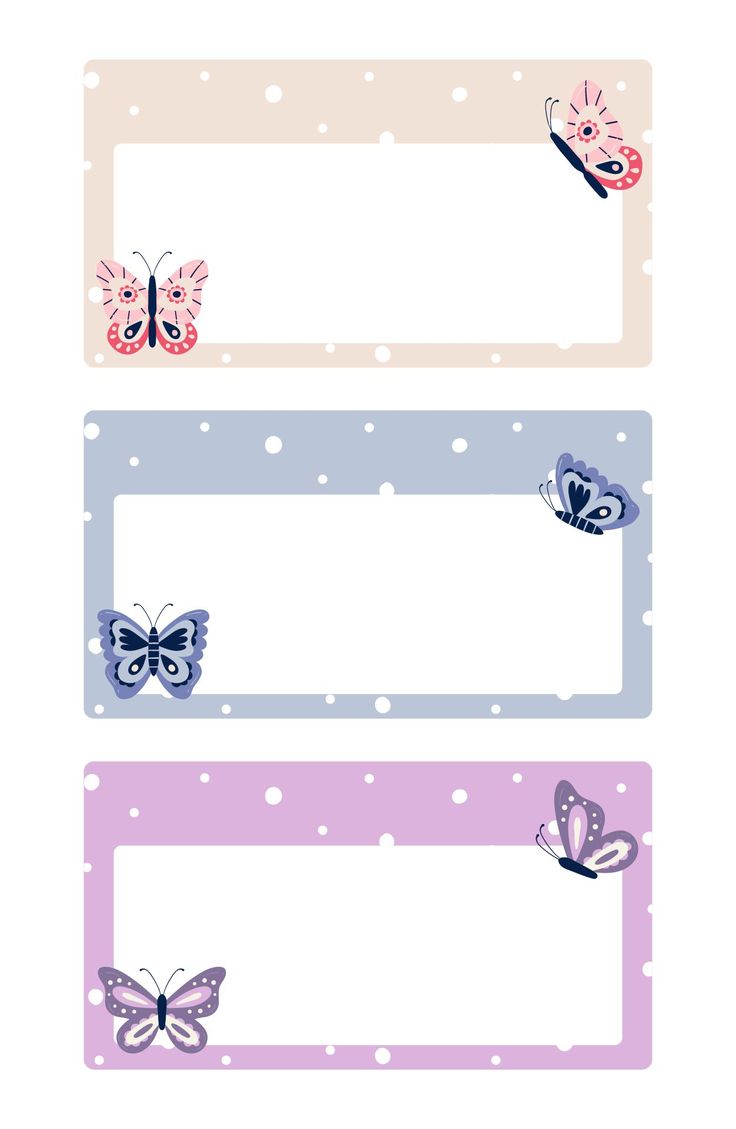 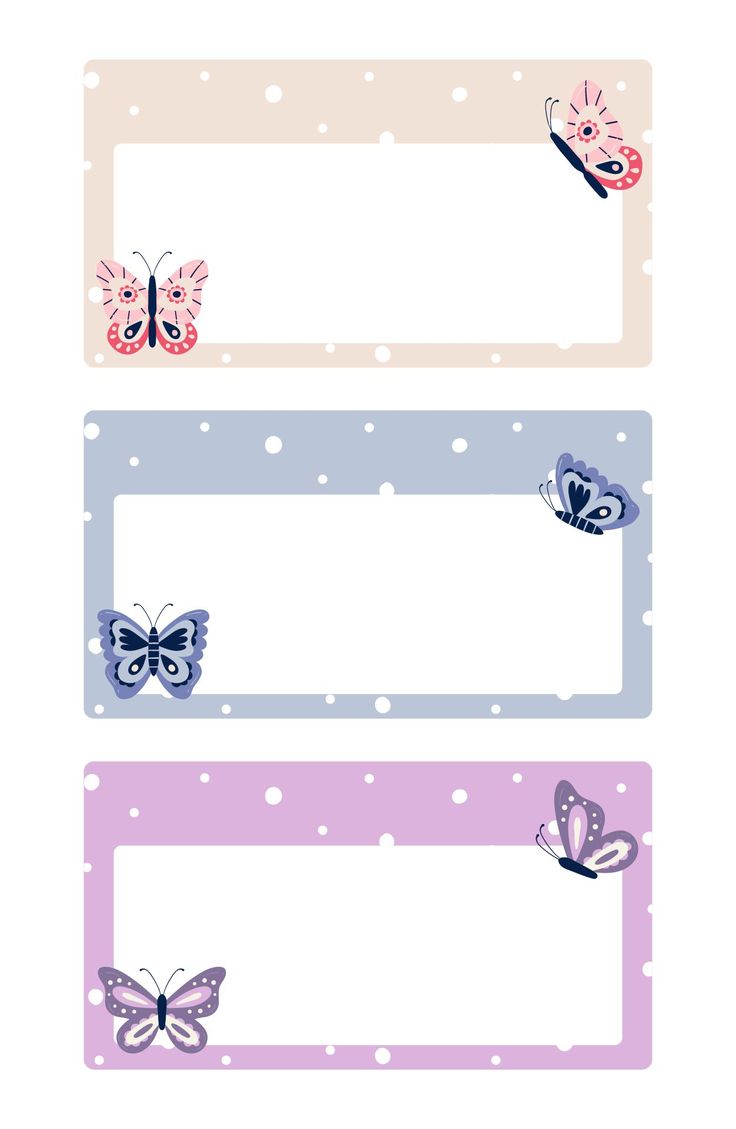 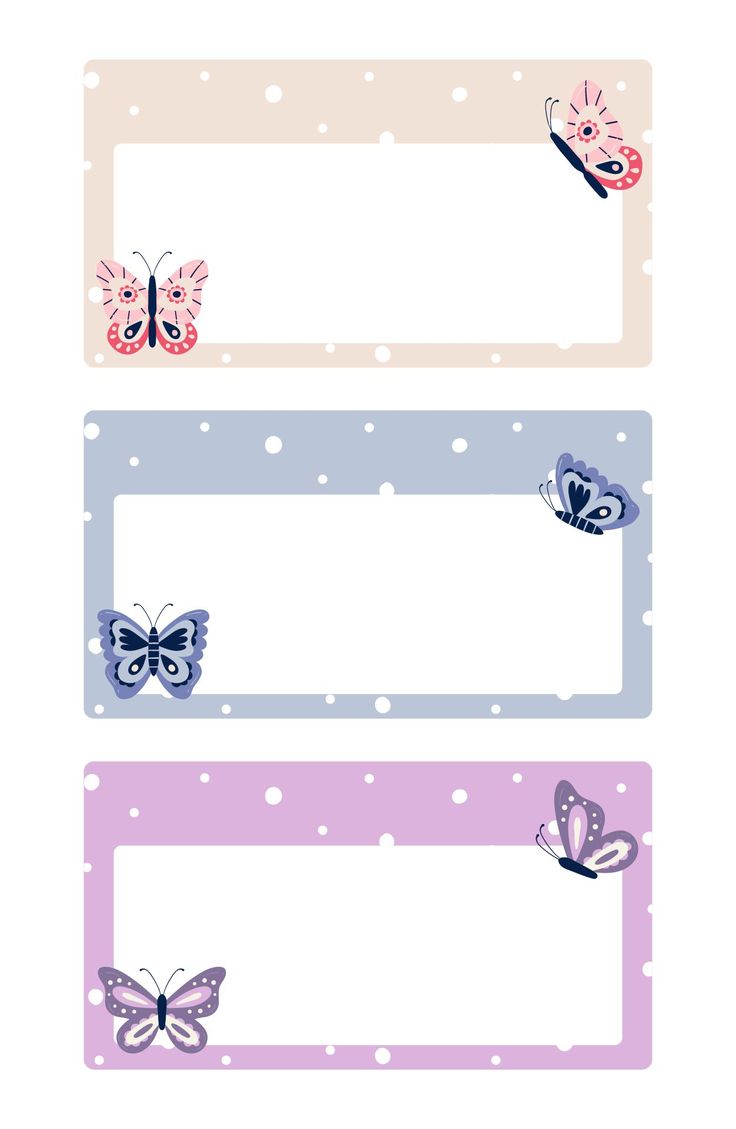 Thứ 3
Thứ 4
Thứ 2
THỂ DỤC
ÂM NHẠC
VĂN HỌC
DVĐ: Em yêu trường em- Nghe hát : Lý cây bông
NH: Nghe các làn điệu dân ca
TDGH:  Chuyền bóng sang 2 bên
TCVĐ: Đá bóng vào gôn
Thơ: Hạt đỗ nảy mầm
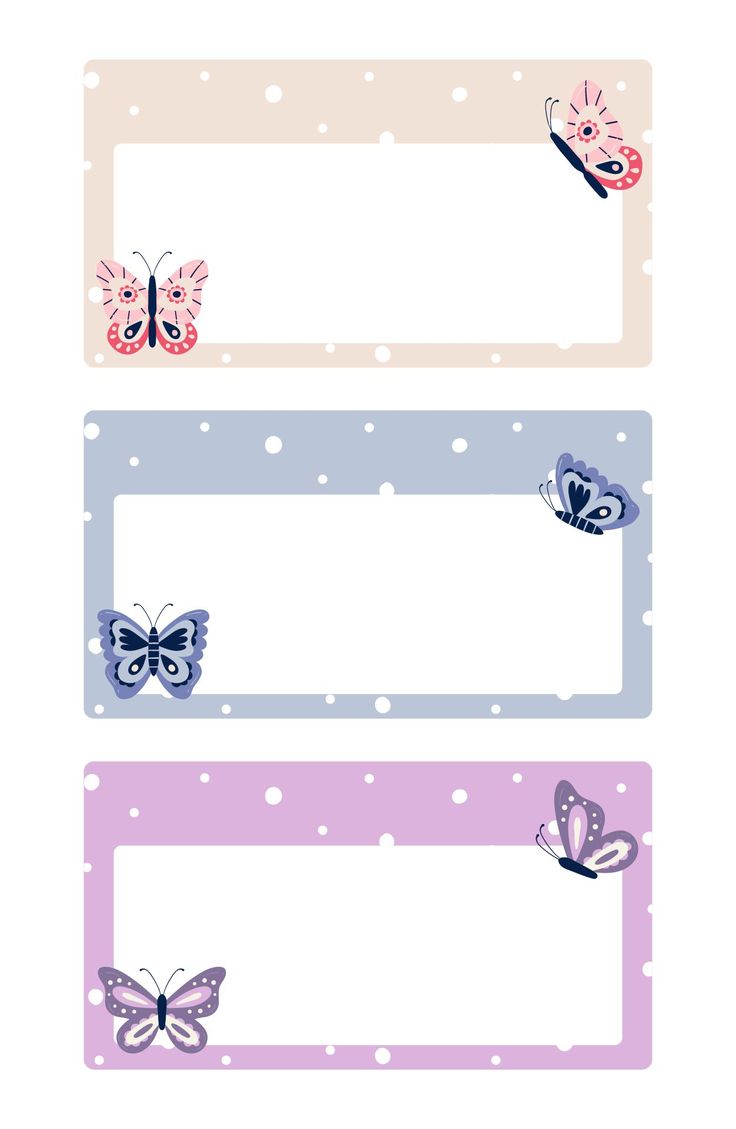 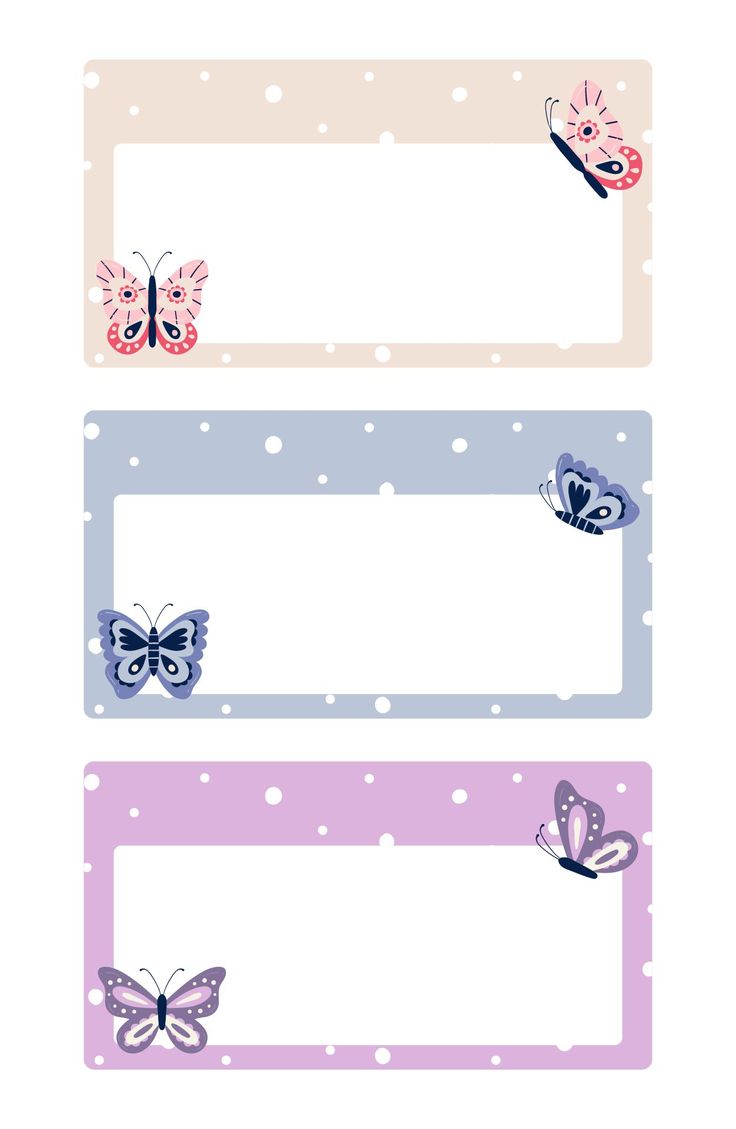 Thứ 6
Thứ 5
TẠO HÌNH
KHÁM PHÁ
Tìm hiểu về các loại hạt
(Phần 1 dự án STEAM)
Làm các sản phẩm tạo hình từ hạt
(Phần 2 dự án STEAM)
Đủ nắng hoa sẽ nở, đủ yêu thương hạnh phúc sẽ đong đầy